ПРАВИЛА ДОРОЖНОЙ БЕЗОПАСНОСТИ
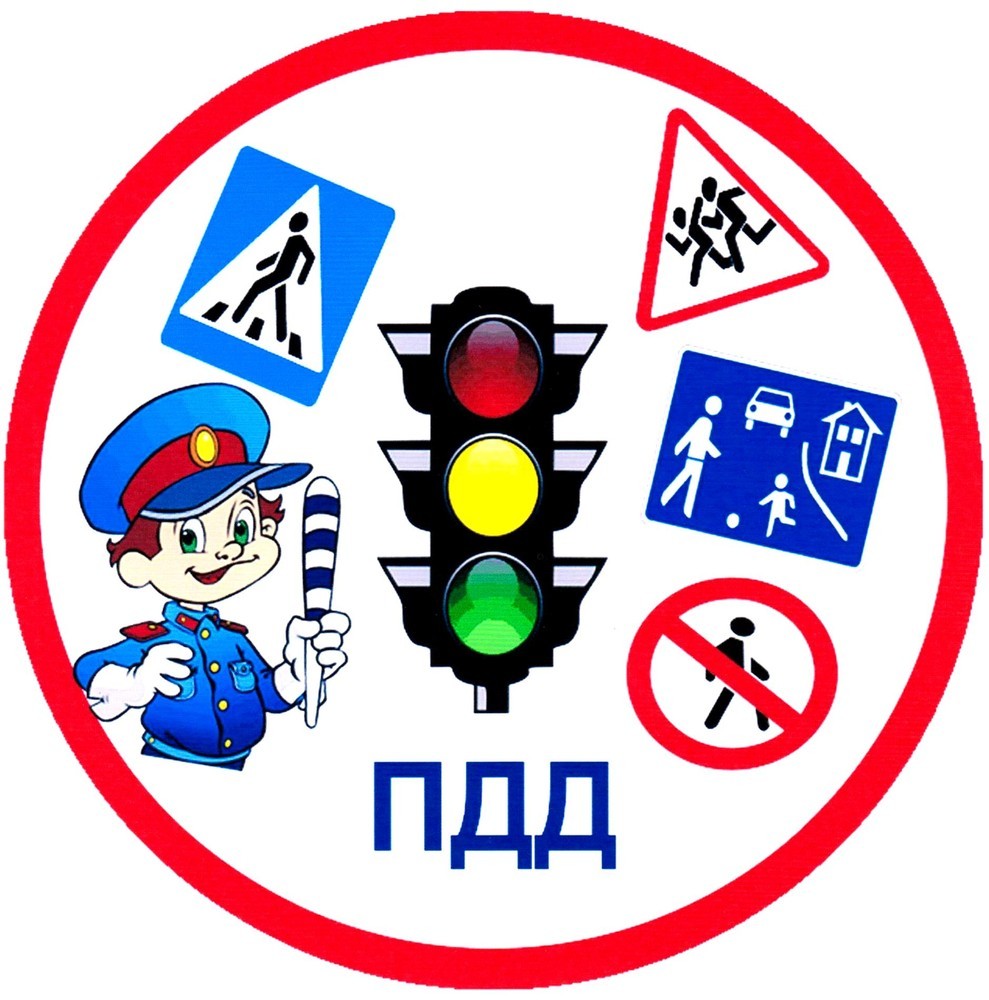 Воспитатель: Афонина Т. А.
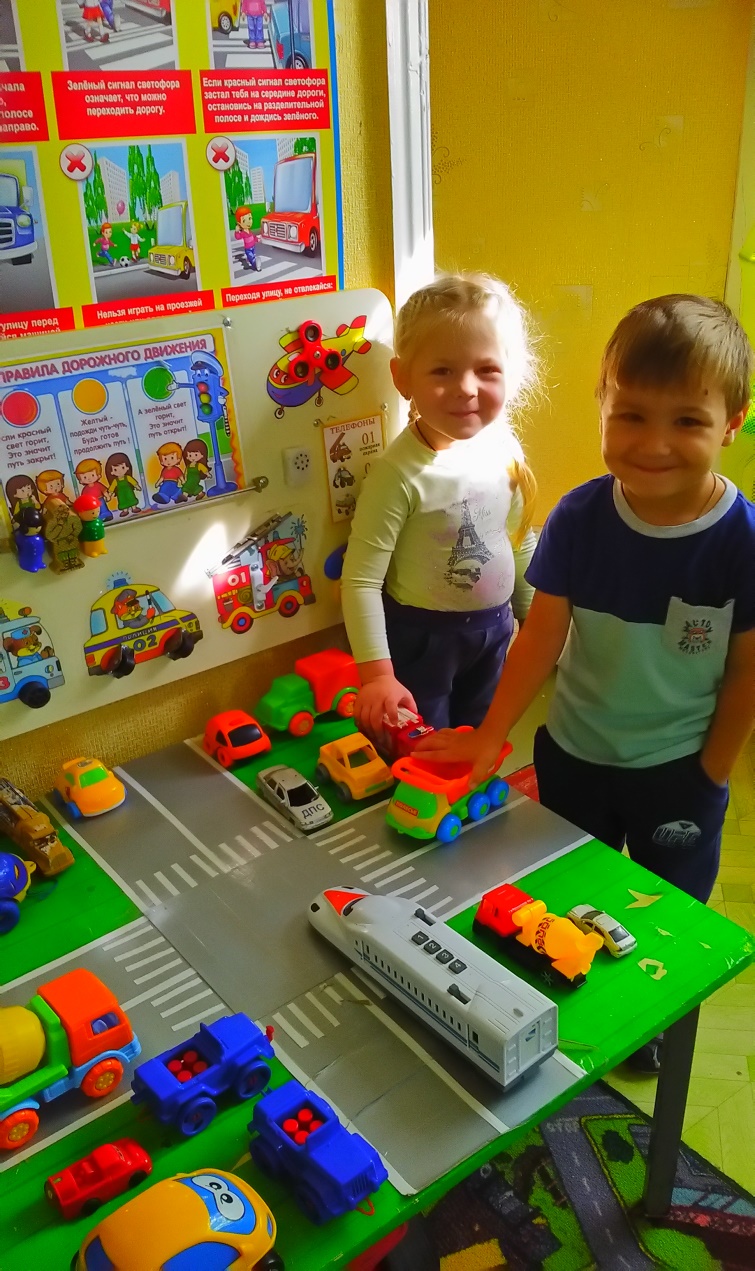 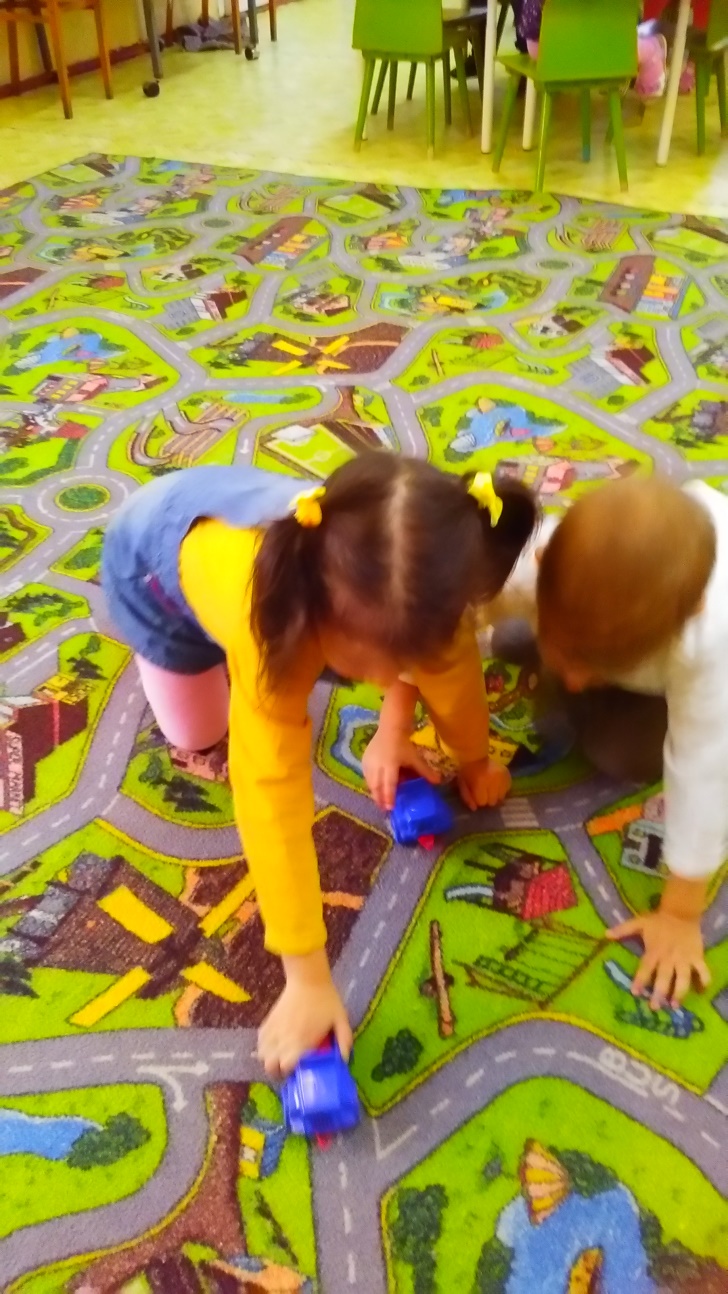 Раньше счёта и письма,Рисованья, чтенья,Всем ребятам нужно знатьПравила движения!
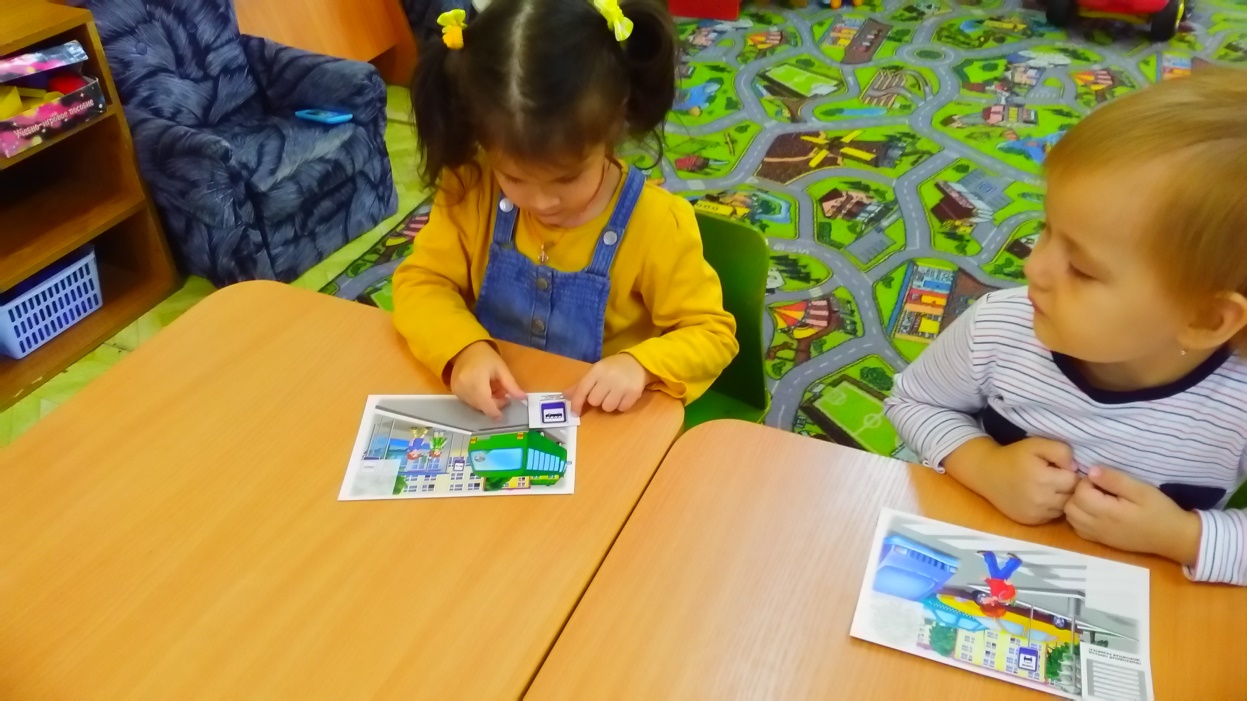 Делаем ребятам предостережение:
Выучите срочно правила движения,
Чтоб не волновались каждый день родители,
Чтоб спокойно мчались улицей водители!
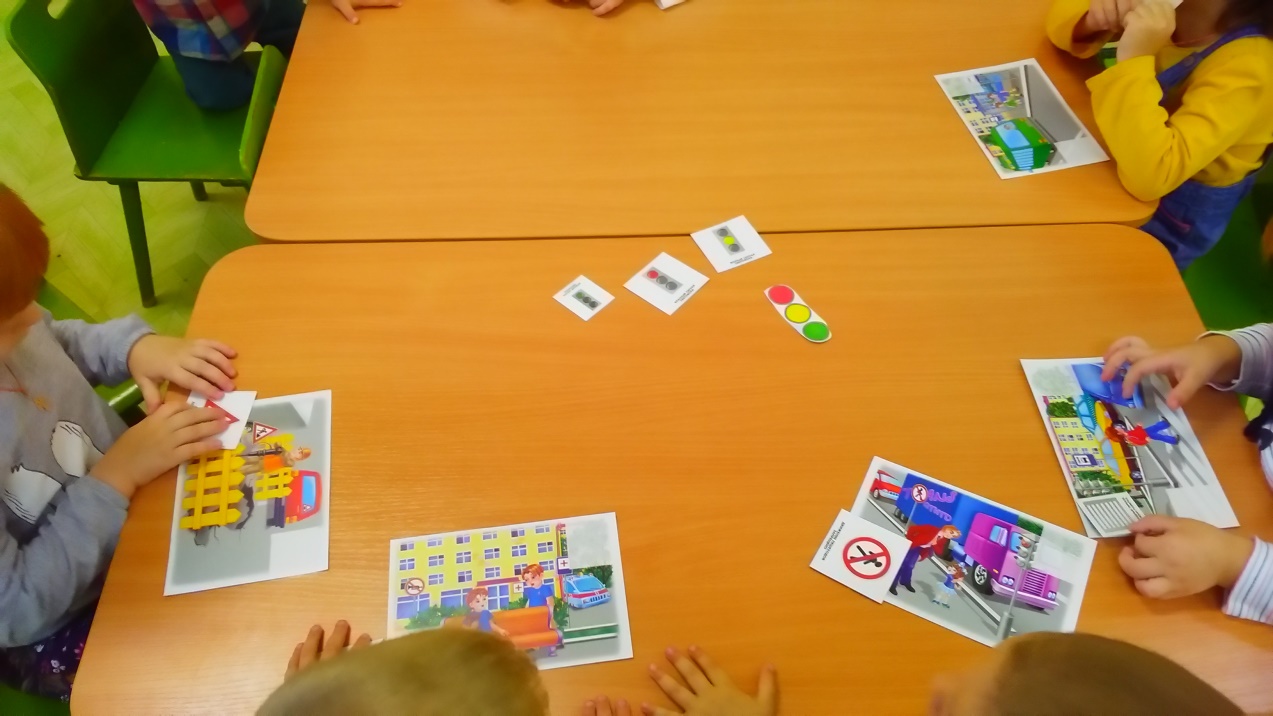 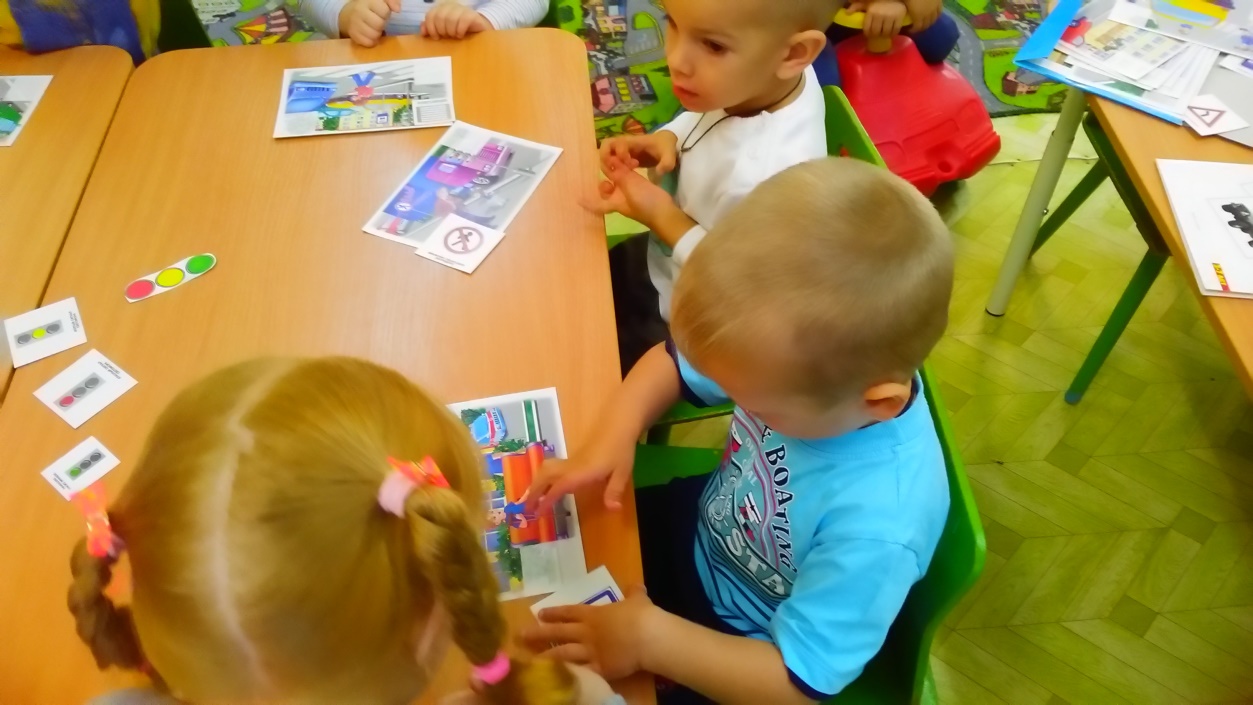 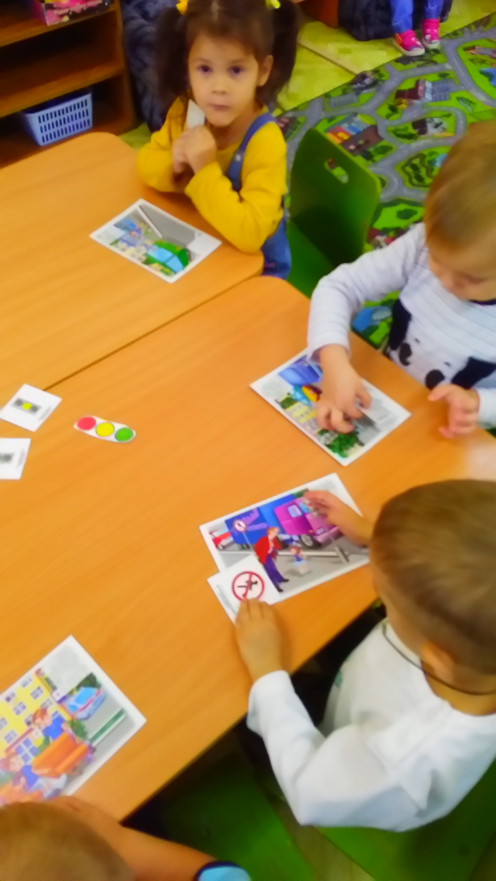 По городу, по улицеНе ходят просто так.
Когда не знаешь правила,Легко попасть впросак.Все время будь внимательнымИ помни наперед:Свои имеют правилаШофер и пешеход.
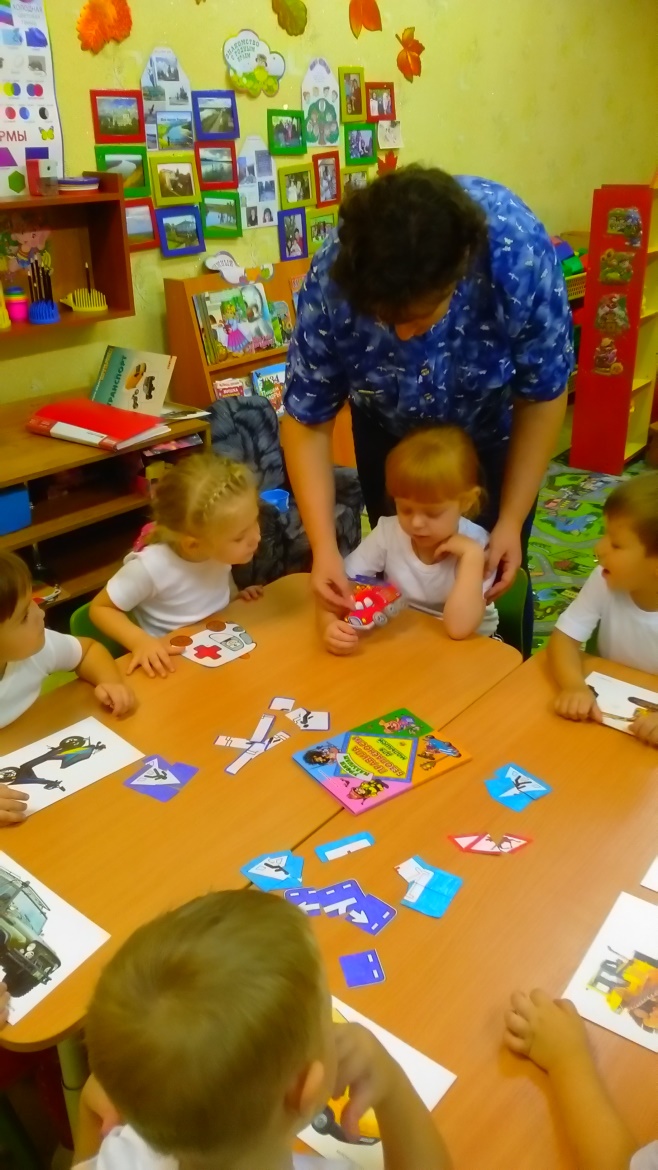 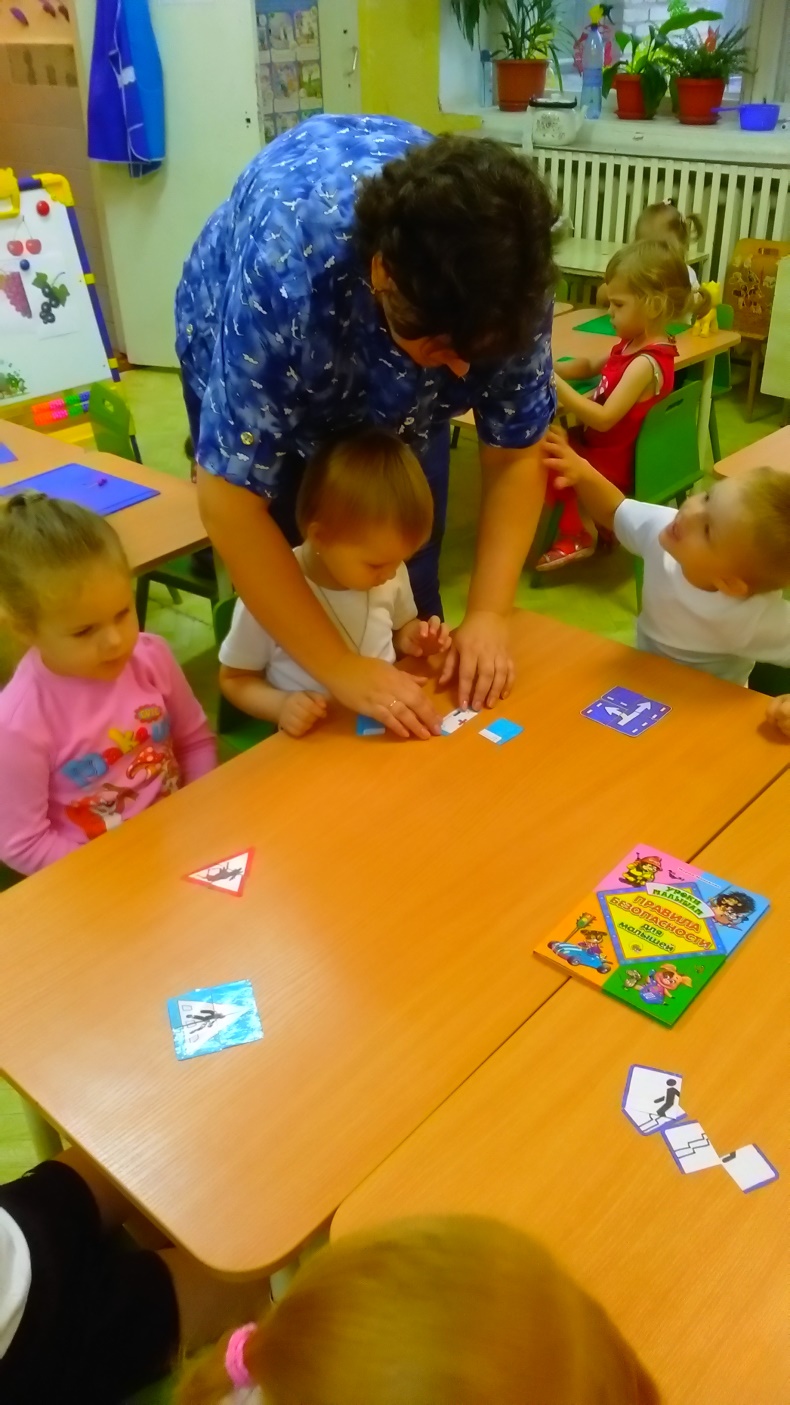 Транспорт разный на дороге:Легковой и грузовой,Государственный и частный,Пассажирский городской.
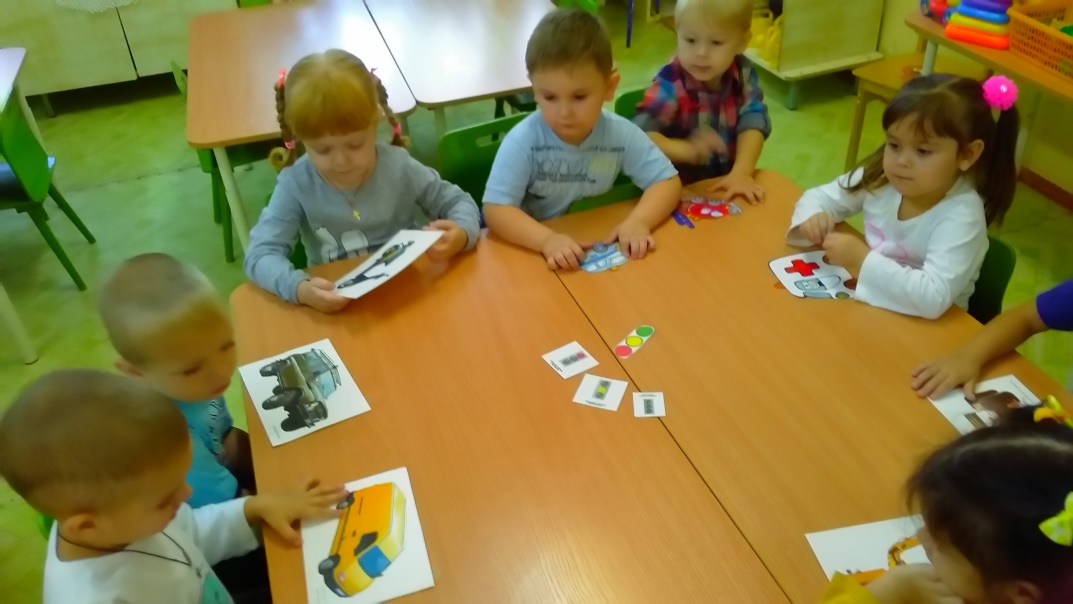 Отгадайте, кто идет?Ну конечно, пешеход!Пешеходом станет каждый,Кто пешком пойдет в поход.Пешеходная дорожкаОт машин его спасет,Ведь ходить по той дорожкеМожет только пешеход!
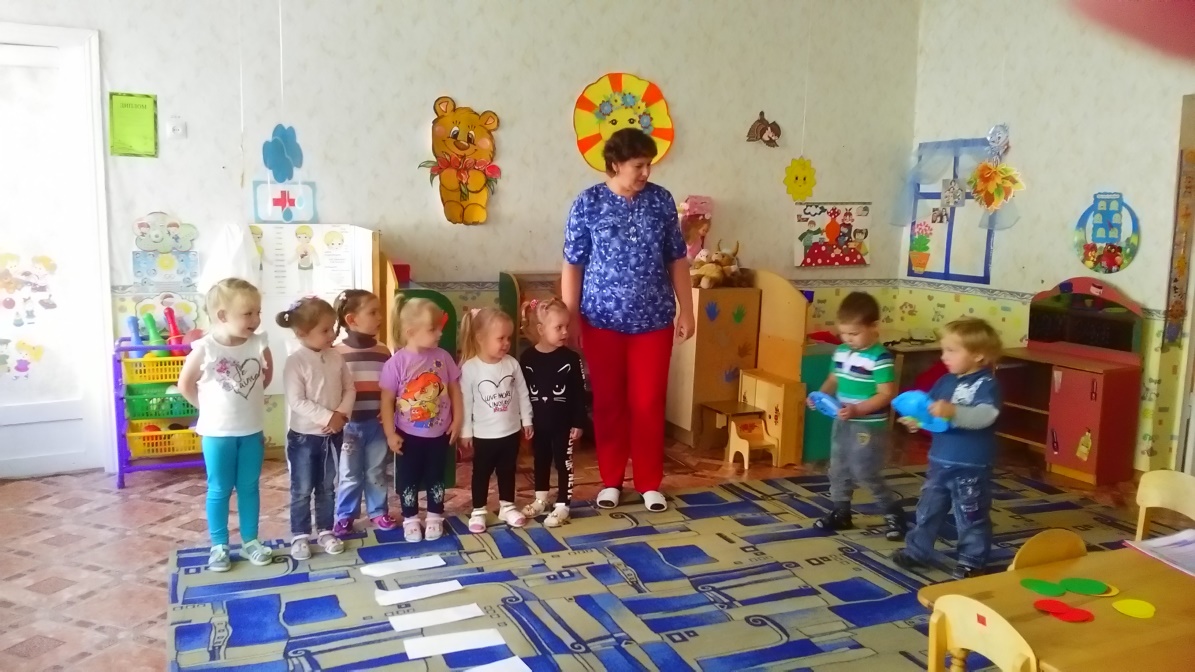 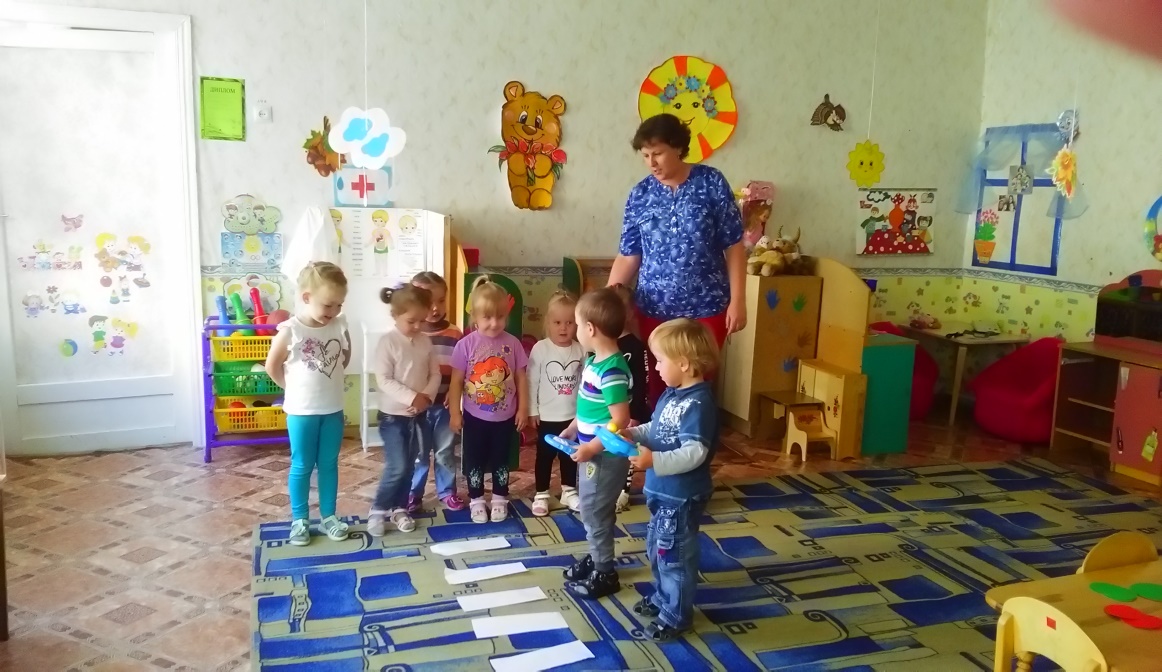 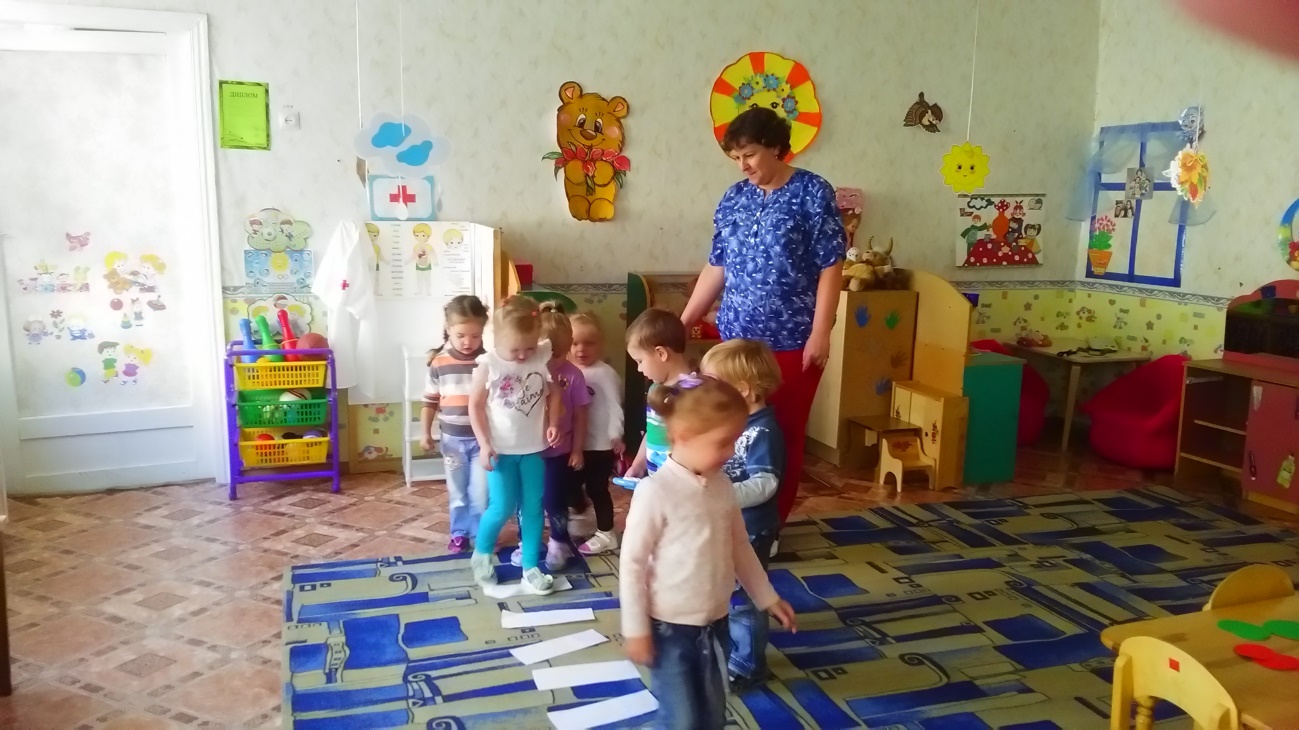 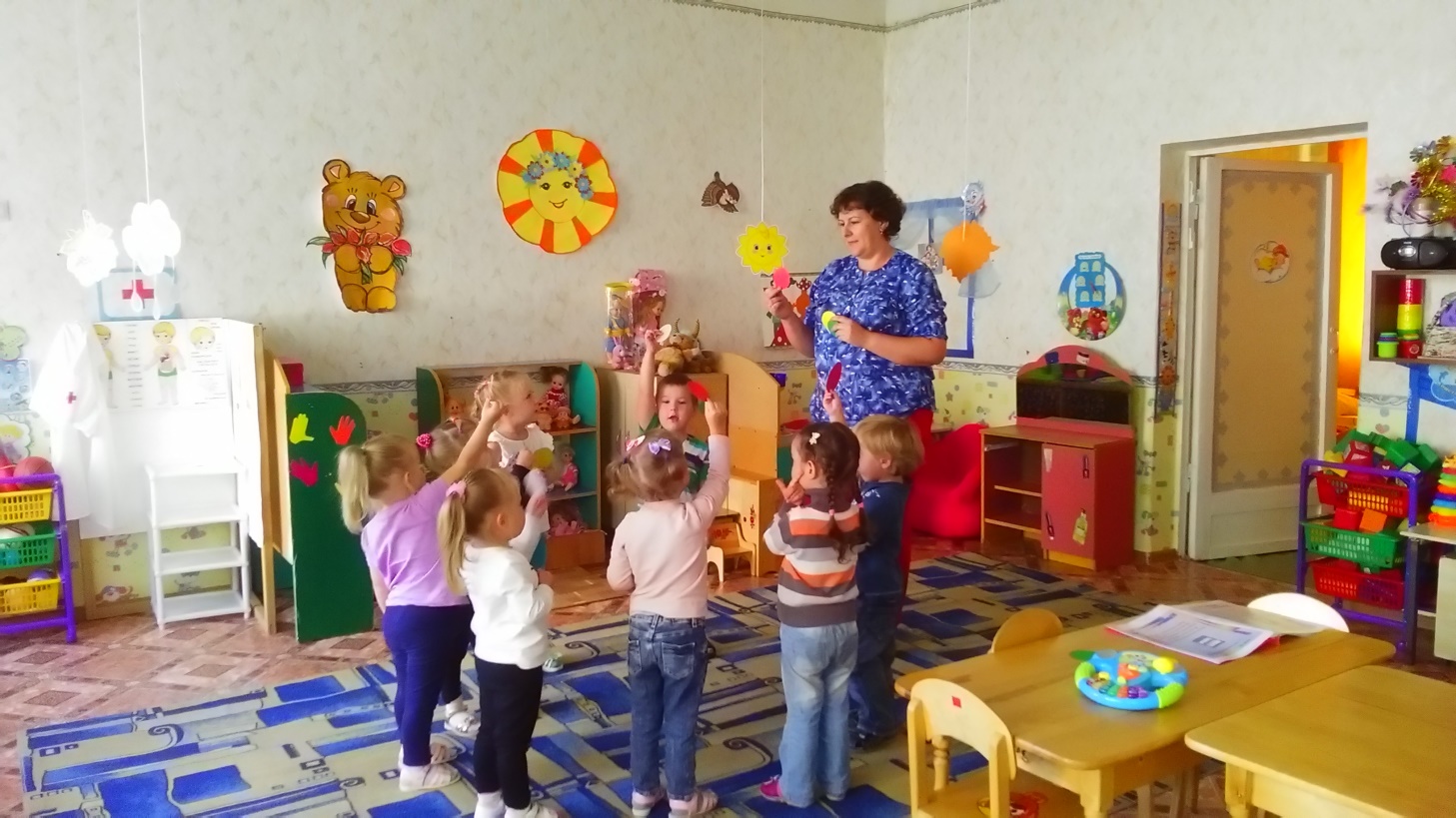 Славный парень светофор
Детям помогает.
Если можно перейти,
Зеленью моргает.
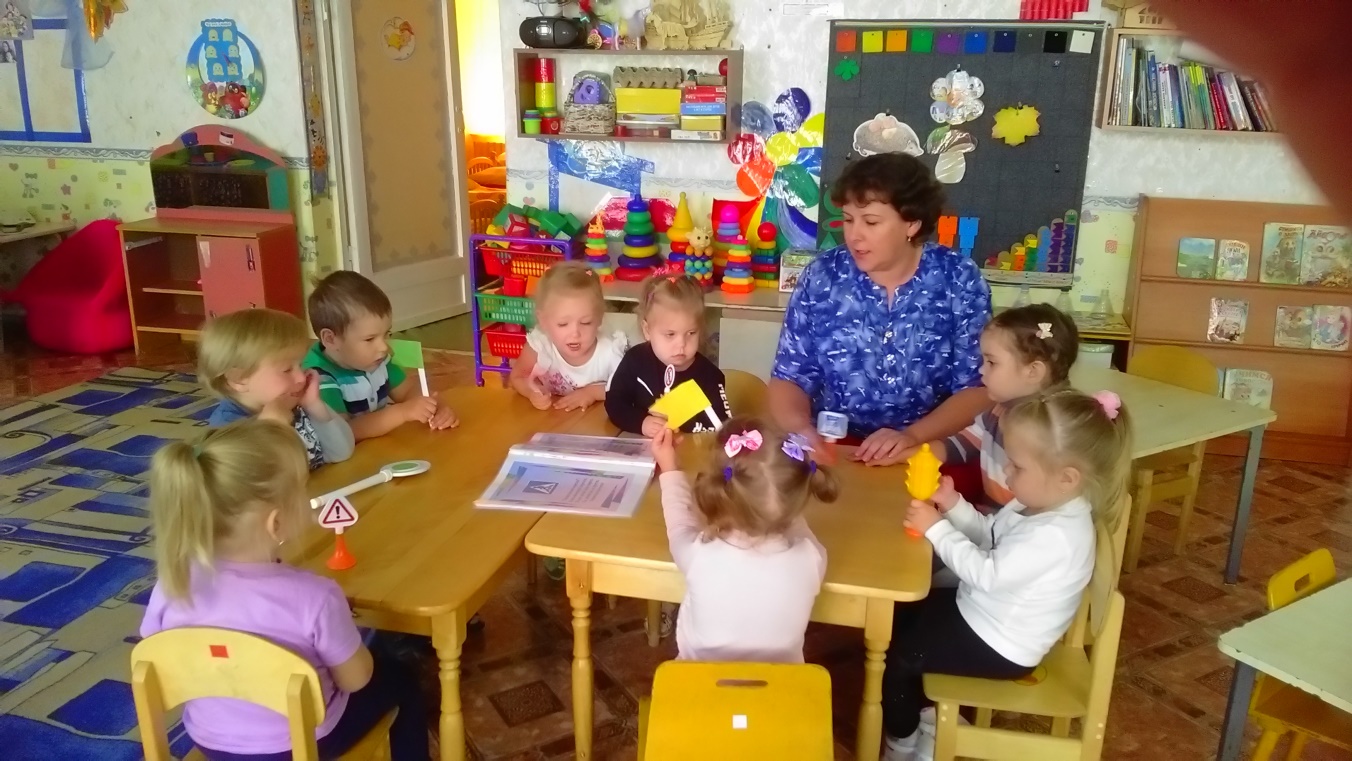 Мы сегодня пешеходы, Завтра мы – водители. Будем, дети, осторожны, Будем супер бдительны.
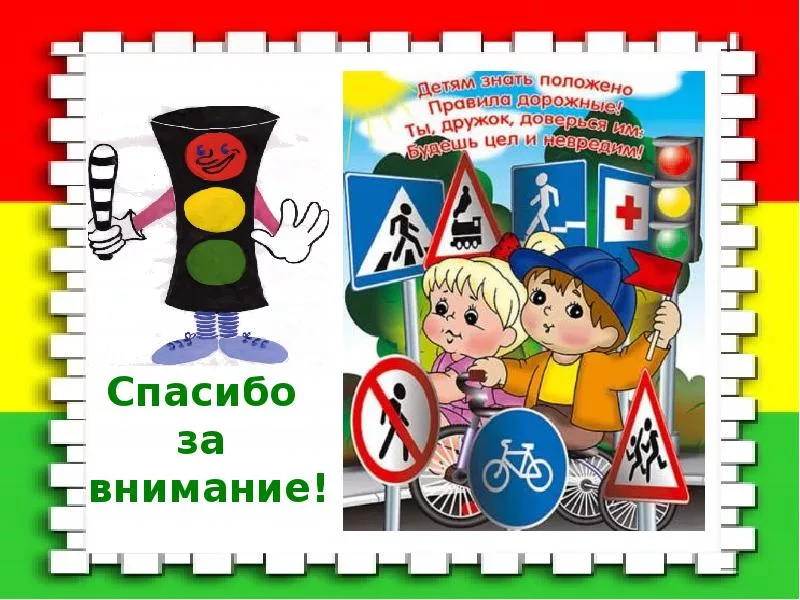